Jahreshauptversammlungder USH
Herbert Rogenhofer | Berlin | 21.03.2019
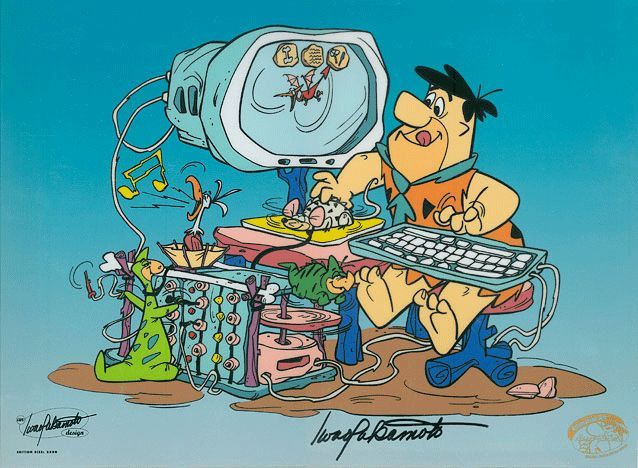 [Speaker Notes: Eröffnung: Unsere IT – heute!]
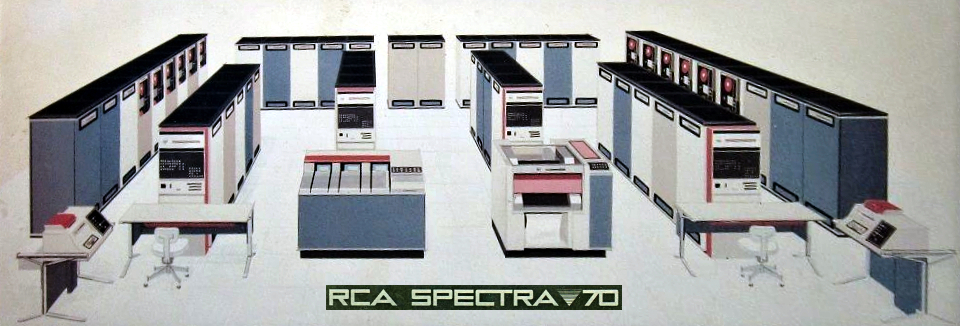 [Speaker Notes: Transformation: Der steinige Weg der IT in die Zukunft.]
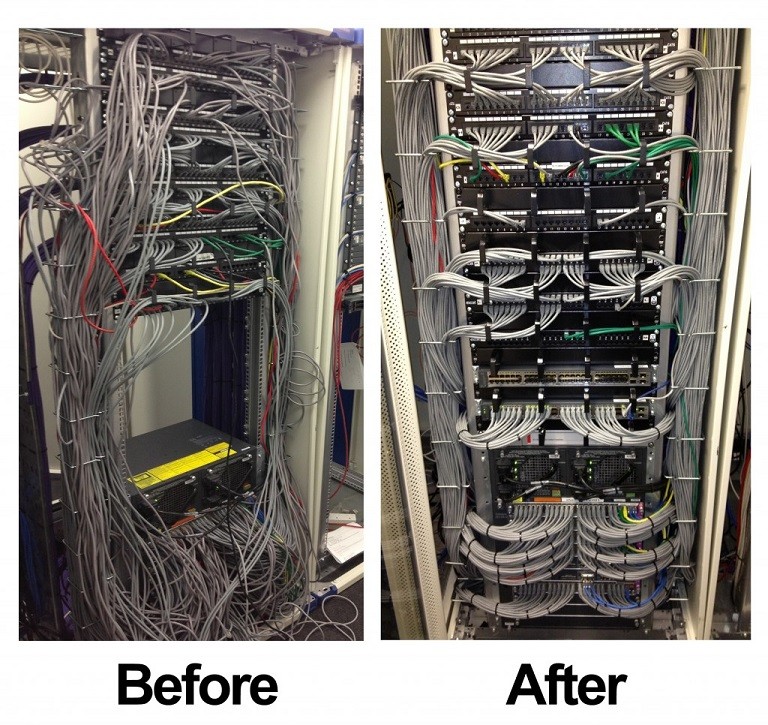 Titel der Präsentation | Name Referent | Marketing-Unterlage | TT.MM.JJJJ
4
Verfügbarkeit der Arbeitsplätze
[Speaker Notes: Dem Vertrieb ging es vergleichsweise gut…]
14.800
[Speaker Notes: Anmerkungen: 
  - Input: Berücksichtigt werden nur Ausfallzeiten bei bestätigten Prio 1 und 2 Incidents. D.h. nicht-bestätigte Prio 1 und 2 Incidents sowie Prio 3 und 4 Incidents fließen nicht in die Berechnung mit ein. 
  - Es wird mit einer vorher festgelegten Anwenderzahl und einem festen Anwesenheitsfaktor (derzeit 80%) gerechnet.

~3.400 Tage Industrie
~7.600 Tage HD Sach
~1.600 Tage BA
~920 Tage HD Leben
~330 Tage HDI Service
~870 Tage Ampega
~9 Tage TX]
2.190
[Speaker Notes: Anmerkungen: 
  - Input: Berücksichtigt werden nur Ausfallzeiten bei bestätigten Prio 1 und 2 Incidents. D.h. nicht-bestätigte Prio 1 und 2 Incidents sowie Prio 3 und 4 Incidents fließen nicht in die Berechnung mit ein. 
  - Es wird mit einer vorher festgelegten Anwenderzahl und einem festen Anwesenheitsfaktor (derzeit 80%) gerechnet.

Die Zahl beinhaltet auch Mitarbeiter des Innendiensts]
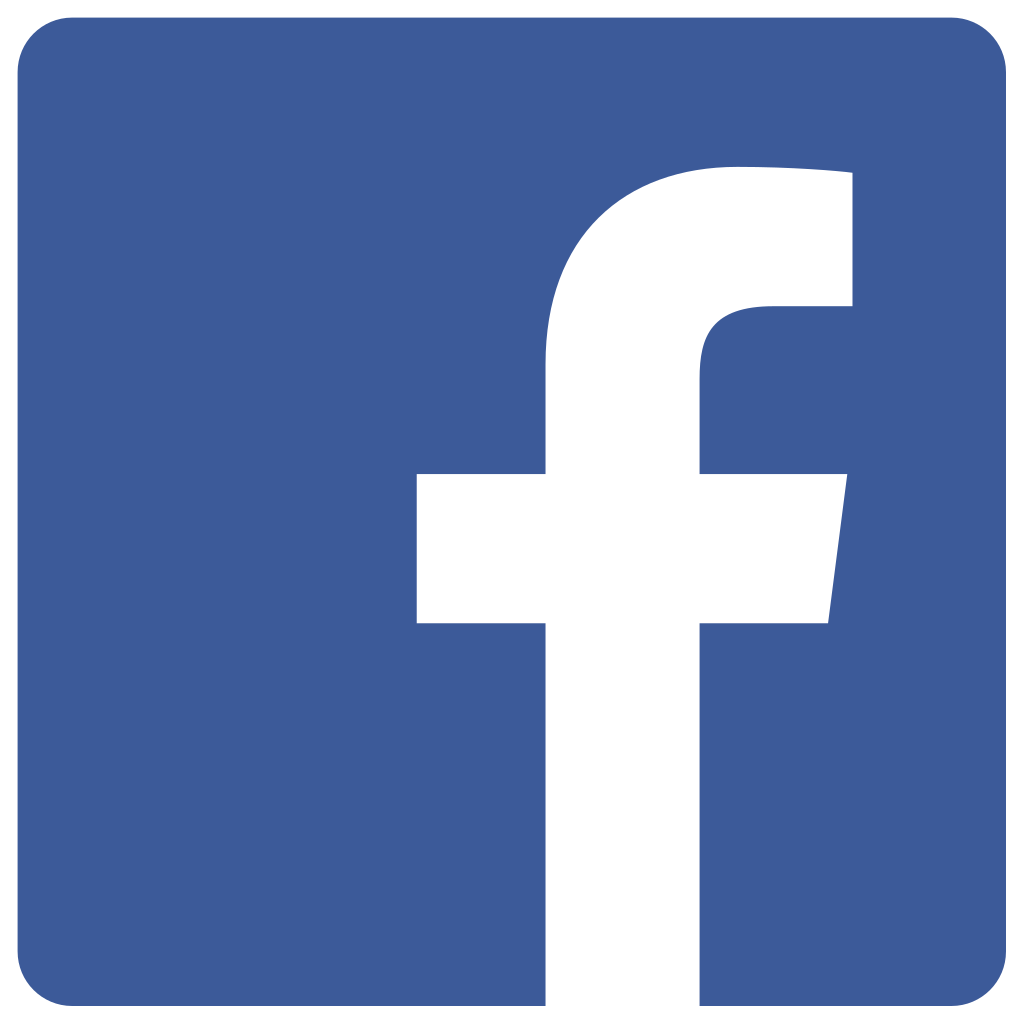 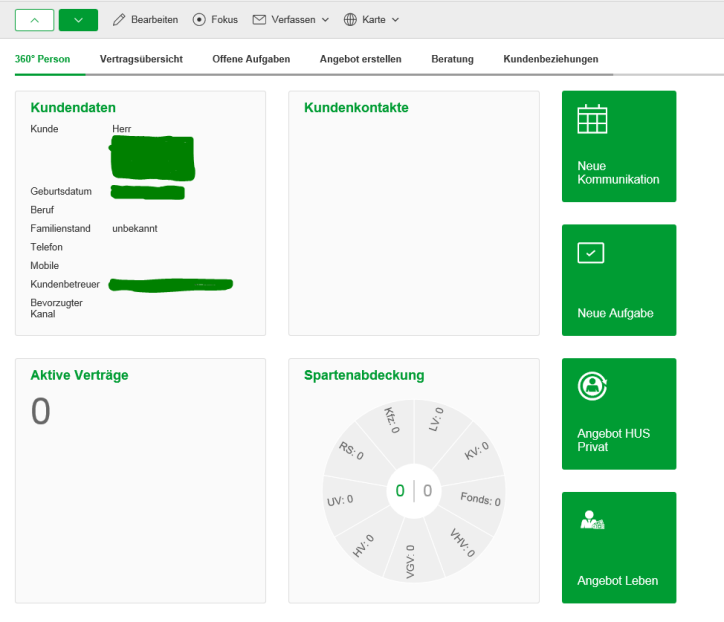 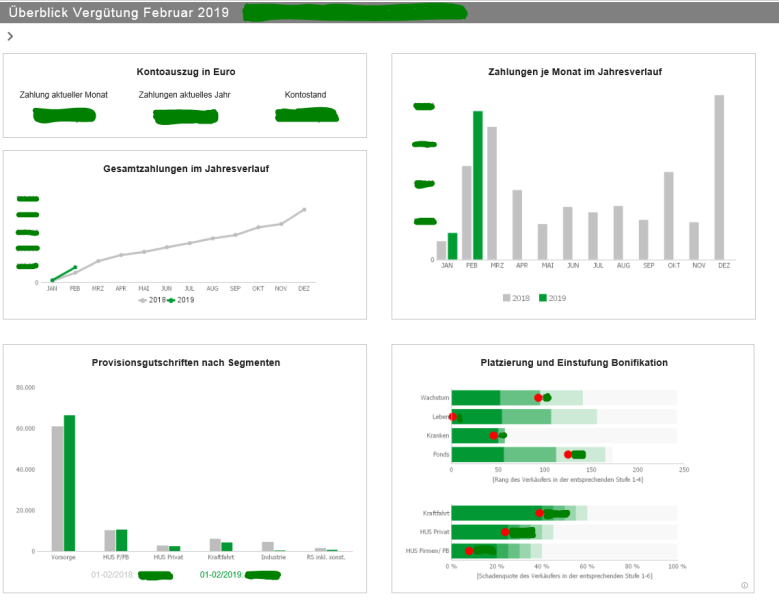 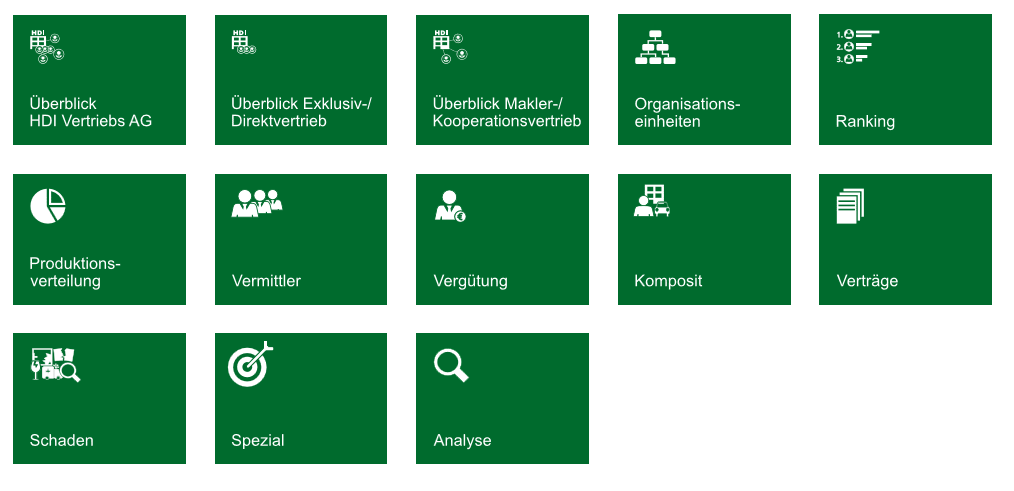 Digitale Vergütung
Agentur+
Business Report Plus
[Speaker Notes: Message: Konkrete Beispiele für eine bereits erfolgte Unterstützung des Vertriebs durch die „IT als Werkzeug“

Erreichung wesentlicher Meilensteine für den Vertrieb:
Agentur+
Digitales Vergütungssystem
BusinessReportPlus

Signal setzen: Wir kennen die Probleme und Arbeiten mit euch (dem Vertrieb) schon heute an einer Verbesserung!]
BYOD
[Speaker Notes: Transformation: Der steinige Weg der IT in die Zukunft.]
IT als Werkzeug
[Speaker Notes: Endpunkt: Wo sich die IT als Werkzeug der Vermittler sieht in Zukunft sieht. 
Wichtig: IT nicht als Arbeitsplatz-Gefährdung, sondern bewusst als Enabler für neue Märkte und einfacheren Vertrieb.

Jedes Icon steht für einen Aspekt der IT als Wekrzeug (blau: technische Voraussetzung; grün: fachlicher Mehrwert für Vertrieb)
Blaue Icons als technische Enabler:
Schnellere Prozesse
Intelligente Serverfarmen
Cloud als Unterstützung für skalierende Applicationen
IT als „Getriebe“ der Fachlichkeit

Grüne Icons als Auswirkungen der IT auf fachliche Vertriebsprozesse:
Besseres und einfacheres Networking
Möglichkeiten des direkten Kontakts mit den Kunden
Einfache und schnelle Kommunikation
Optimierung der Vertriebsprozesse durch Agentur+ etc. zur Umsatzsteigerung
IT als Verknüpfung geographisch auseinanderliegender Orte – der Vertrieb kann auch aus der Ferne mit vor Ort sein
IT als Katalysator für neue Ideen und Produkte]